Managing the classroom:Schedules and Routines
FALL 2012
FRAMEWORK FOR EFFECTIVE PRACTICE SUPPORTING SCHOOL READINESS FOR ALL CHILDREN
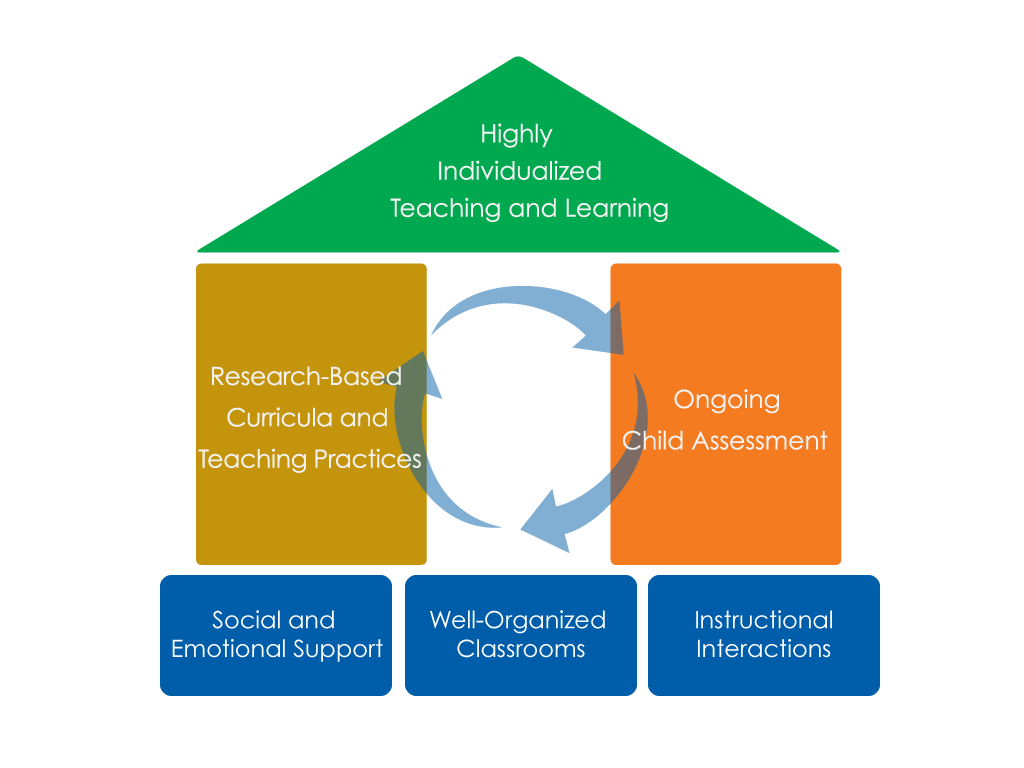 FOCUS ON
FOUNDATION
Objectives
Daily schedules and routines
Define
Components of daily schedules and routines
Describe
Guidelines for teaching schedules & routines
Provide
The BIG Picture
Help children know what to expect
Enhance feelings of security
Influence cognitive and social development
Increase rates of engagement
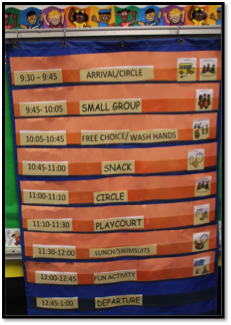 Schedules…
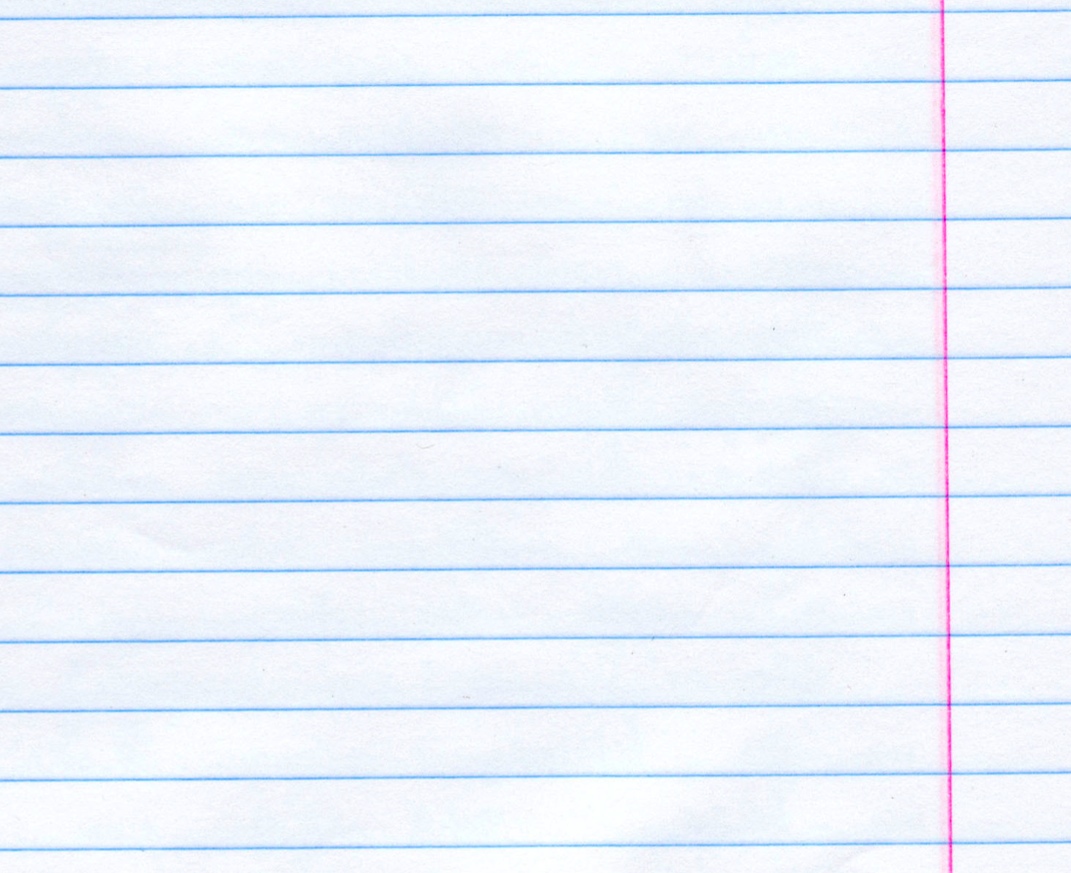 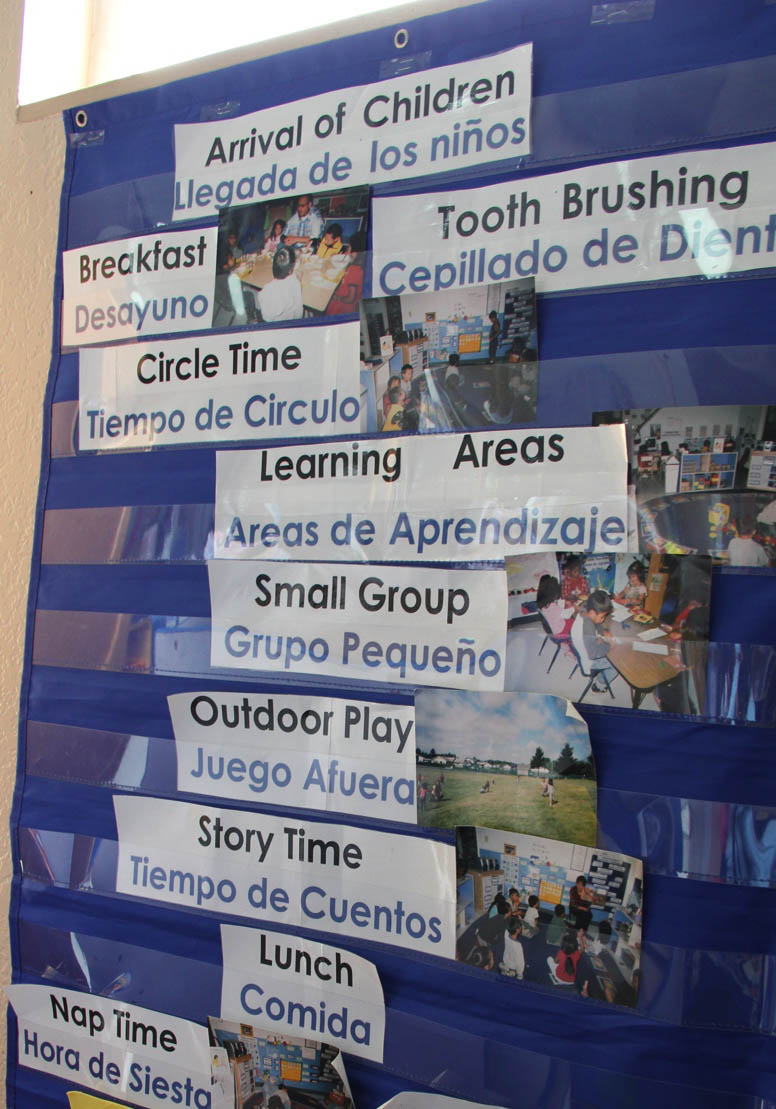 Organize the day
Arrange meaningful experiences for children
Correspond to concrete units of time
Influences on Child Engagement
Attention span
Alertness level
Adult availability
Sufficient time
Components OF A SCHEDULE
Sequence
of time
Blocks
 of time
Group time
Activity/ center time
Meals
Outdoor time
Story time
Classroom activities
Classroom routines
Balance
Requirements
Active/Quiet activities
Small/Large groups
Teacher-directed/Child-initiated
Examples of schedules
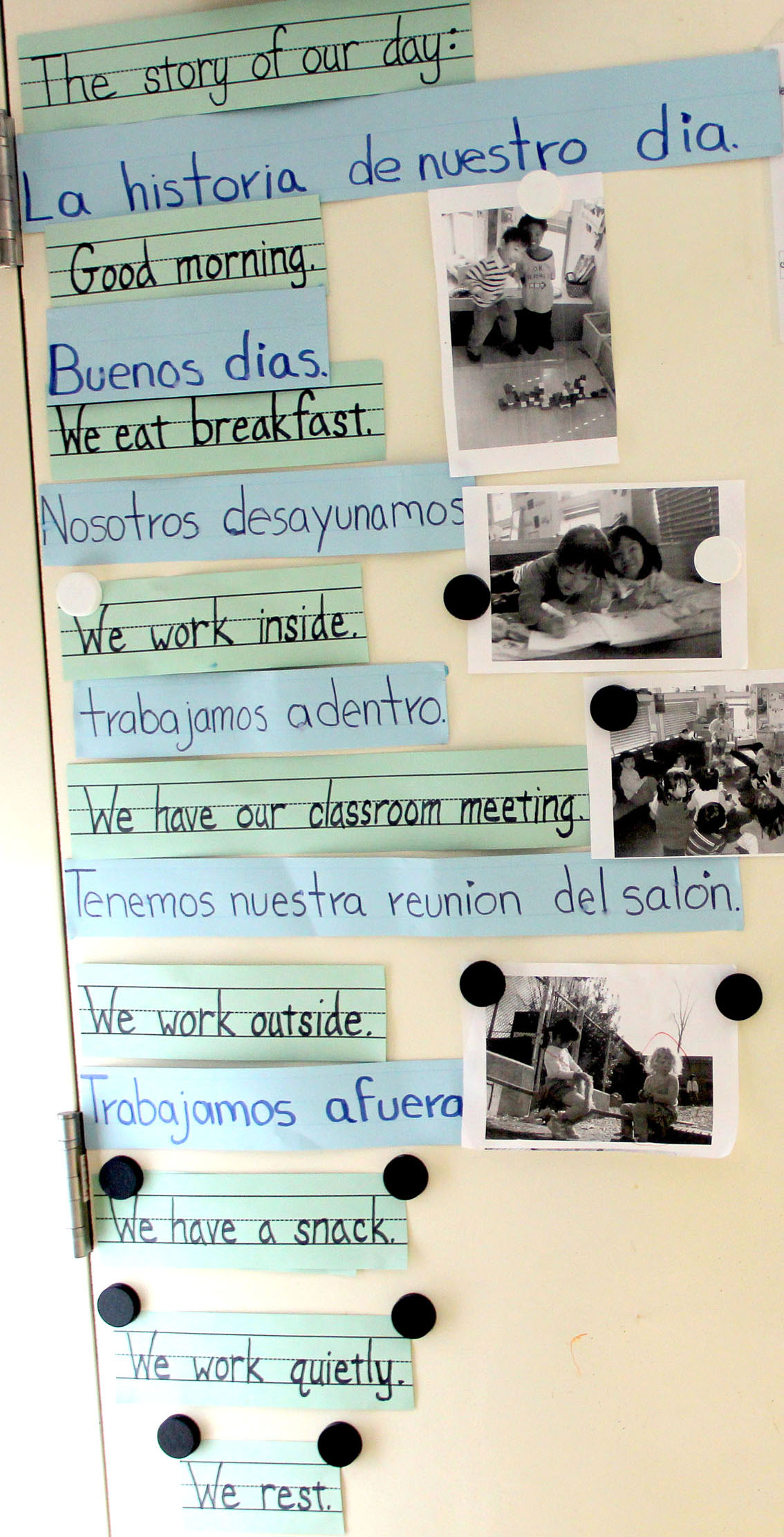 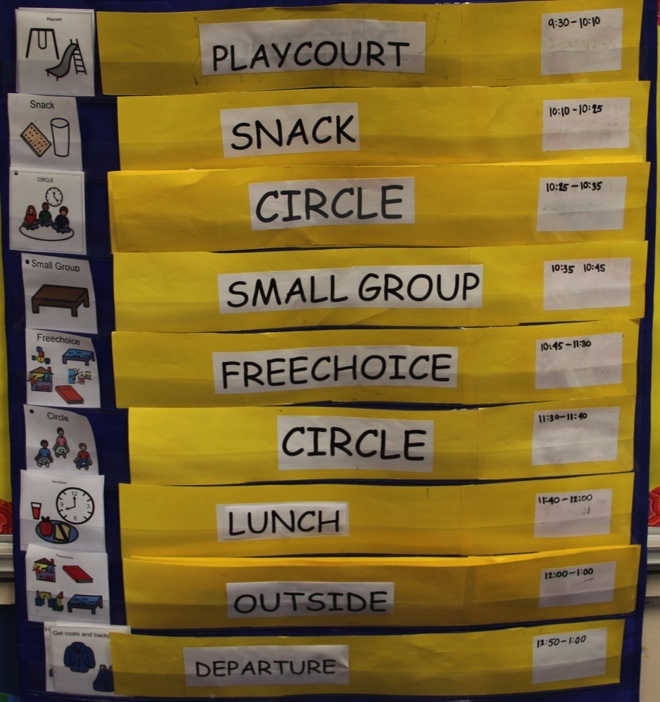 Teaching the schedule
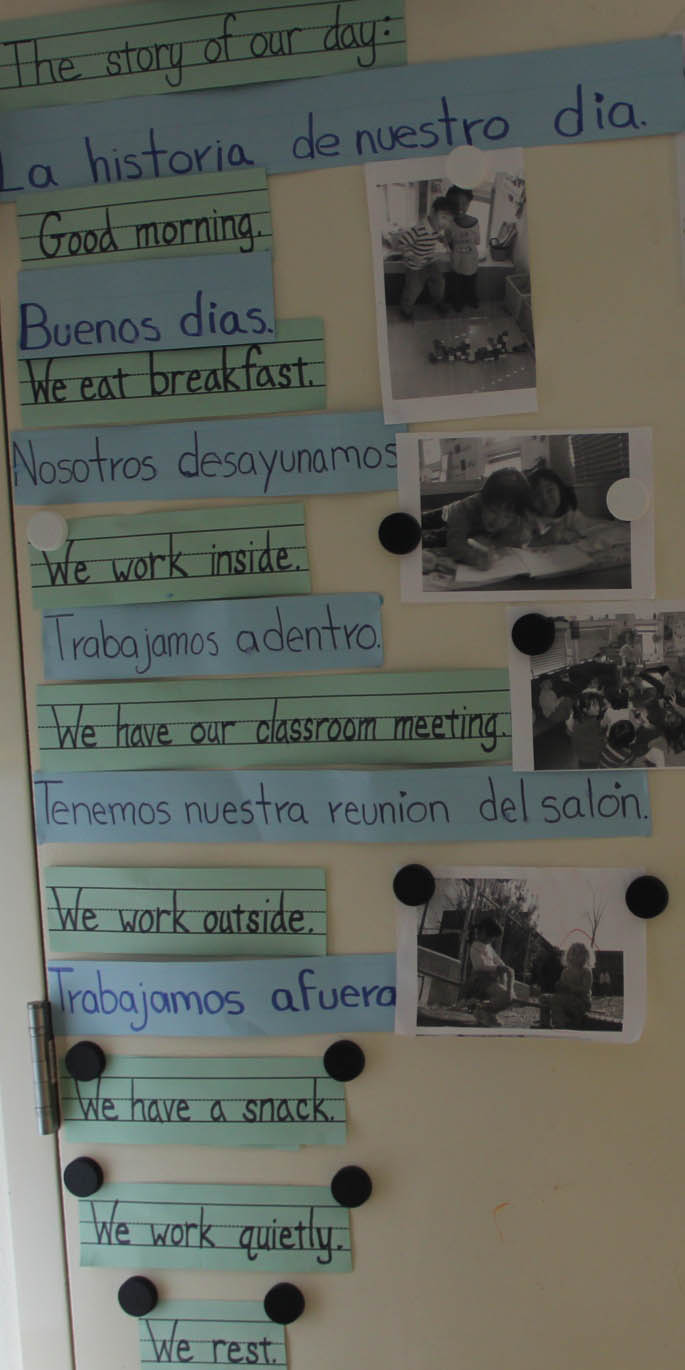 Post the schedule
Follow the schedule consistently
Teach the schedule so ALL children understand
Individualize instruction
Encourage children’s efforts
Changes to the Schedule
Prepare children ahead of time
Announce at large group
Provide visual supports
Gently remind children often
Routines
Series of behaviors
Include
Clean–up 
Meal times
Arrival/departure
Occur regularly
Teaching Routines
Provide model
Provide visual supports
Provide positive feedback
Review
Classroom schedules and routines:
Foster engagement
Meet the needs of children
Promote a safe and fun environment
Schedules
Blocks of time
Balanced
Sequenced
Posted and taught
Routines
A series of behaviors that 
occur regularly
May be posted and taught
FALL 2012